Dental procedures and movie star kisses: Dread looms larger than savoring
David Hardisty1, Shane Frederick2, & Elke Weber3
1 Stanford Graduate School of Business, 2Yale School of Management, 
and 3Columbia University
BDRM Annual Meeting 2012
NSF SES-0820496
‹#›
[Speaker Notes: Images from unsplash.com]
Co-Authors
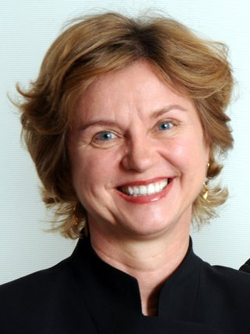 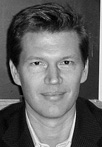 Shane Frederick
Elke Weber
‹#›
Gain/loss assymetries
Receive $70 now or $70 in a month?100% choose now 
Pay $70 now or $70 in a month? 53% choose now
Why? 
Dread is stronger than savoring
Kiss from a movie star: today or next week?(Loewenstein, 1987)
Discounting
Anticipation
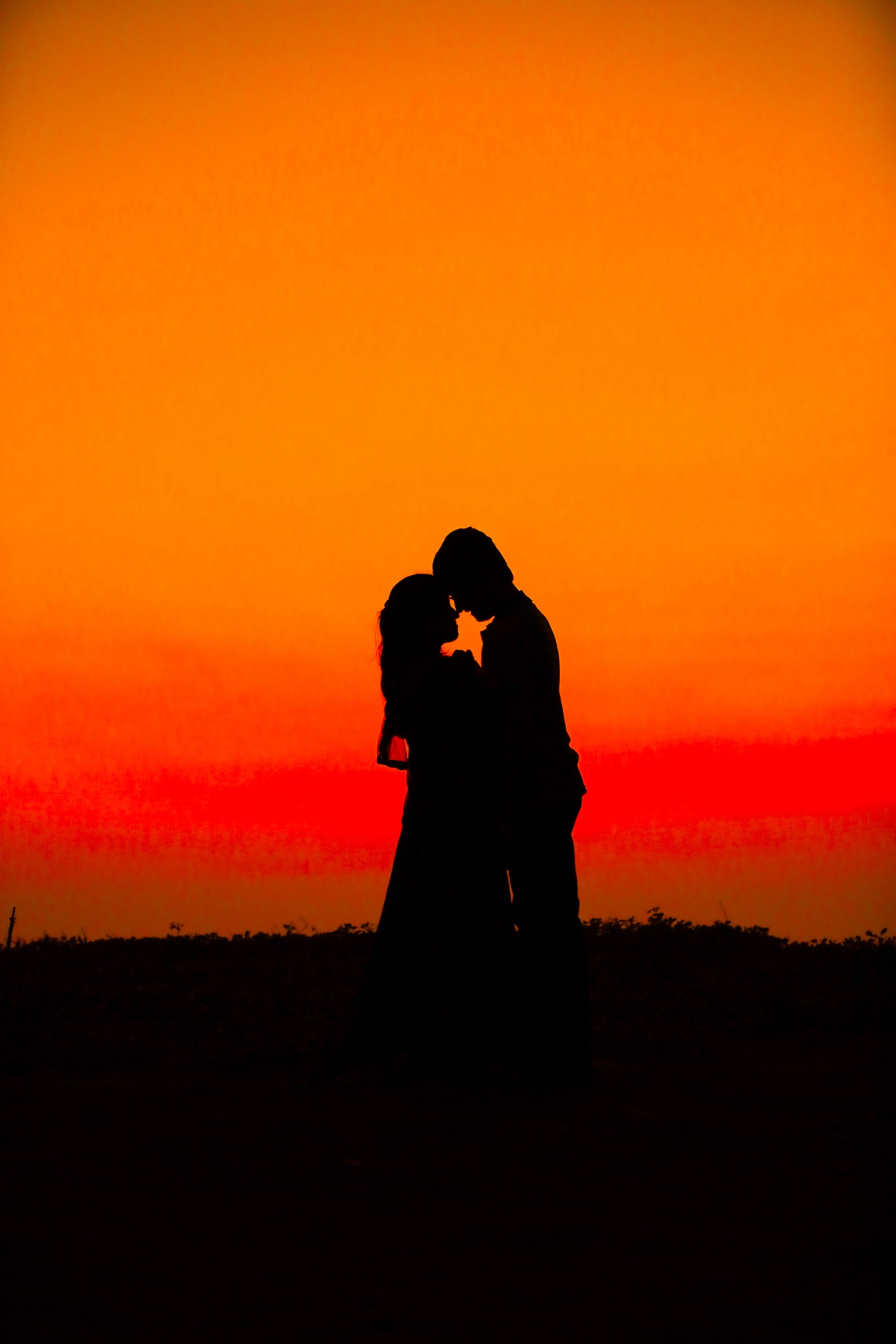 ‹#›
[Speaker Notes: Image from unsplash.com]
Scheduling a dental procedure
Discounting
Anticipation
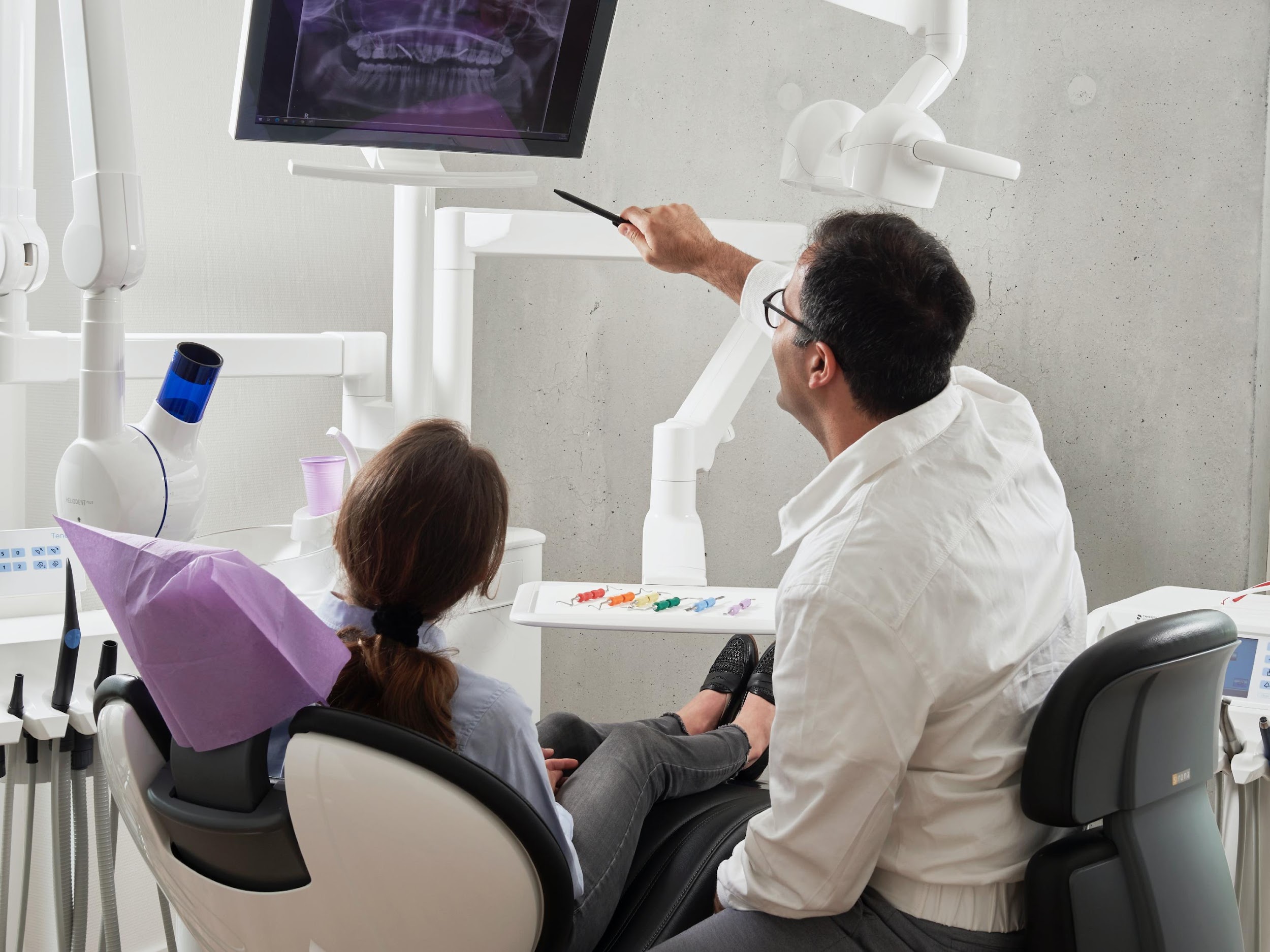 ‹#›
[Speaker Notes: Image from unsplash.com]
Pilot research: savoring?
Savoring: Only 6 out of 103 students would pay more for a kiss next week than one today

Dread: 20 out of 56 students preferred eating 9 worms today rather than 8 next week (see also Harris, 2010 & Berns et al 2006)

Does dread loom larger?
‹#›
[Speaker Notes: Students who liked eating worms were screened out. In this sample, at any rate, we failed to replicate Loewenstein’s finding; meal worms isn’t the best control for kissing movie stars]
Anticipation: what do we call it?
‹#›
[Speaker Notes: “enjoying the moment”]
Anticipation: what do we call it?
‹#›
[Speaker Notes: “enjoying the moment”]
Anticipation: what do we call it?
‹#›
[Speaker Notes: “enjoying the moment”]
Anticipation: what do we call it?
‹#›
[Speaker Notes: “enjoying the moment”]
Overview
Study 1
Exploration of anticipation of gains vs losses
Study 2
Anticipation predicting time preferences
Study 3
Controlling for loss aversion
‹#›
Study 1: Overview
120 students and online participants
Participants brainstormed events, and then rated the anticipation
‹#›
Study 1: Examples of Positive Events
Prefer now:
“going out with friends”
“get paid for doing a survey”

Prefer later:
“hawaii vacation”
“eating a great dessert”
‹#›
Study 1: Examples of Negative Events
Prefer now:
“going to the dentist”
“paying bills”

Prefer later:
“Serious Illness”
 “bathing our cats”
‹#›
“If this thing were one week away, how would you feel about anticipating it?”
3.00
2.00
1.00
sooner
mean anticipation value
.00
later
-1.00
-2.00
-3.00
negative events
positive events
‹#›
interaction: F(1,113)=5.6, p=.02
[Speaker Notes: Participants are using both sides of the scale for gains]
Study 1: Discussion
Anticipation of negative events: negative
Anticipation of positive events: mixed
But does this predict time preference?
‹#›
Study 2: Overview
CDS Vlab sample of 169 participants
20 intertemporal choice scenarios (10 gain, 10 loss)
Measured anticipation utility and time preference
‹#›
Study 2: Events
Some Positive Events:
receiving a $50 check
spending time with your best friend
kiss from a movie star
Some Negative Events:
paying a $50 fine
a confrontation with your co-worker or family member
painful dental procedure
‹#›
Study 2: Stimulus
Please imagine the following event:
[receiving a $50 check] 
1. Assuming this event would definitely happen to you and you knew it were coming, when would you prefer it to happen?          immediately   OR   don’t care when   OR   [one month] from now

2. If this event were [one month] away, how psychologically pleasurable or unpleasurable would the anticipation be? strongly dislike the				   strongly like thefeeling of waiting                        neutral                         feeling of waiting           |-------------------------------------|-------------------------------------|
‹#›
Results: Time preference
Total N=5,420 events (20 events for each of 169 participants)
‹#›
[Speaker Notes: Collapsing across delay]
The “sign effect”
Total N=5,420 events (20 events for each of 169 participants)
‹#›
Negative time preference
Total N=5,420 events (20 events for each of 169 participants)
‹#›
Anticipation
Anticipation predicts time preferences
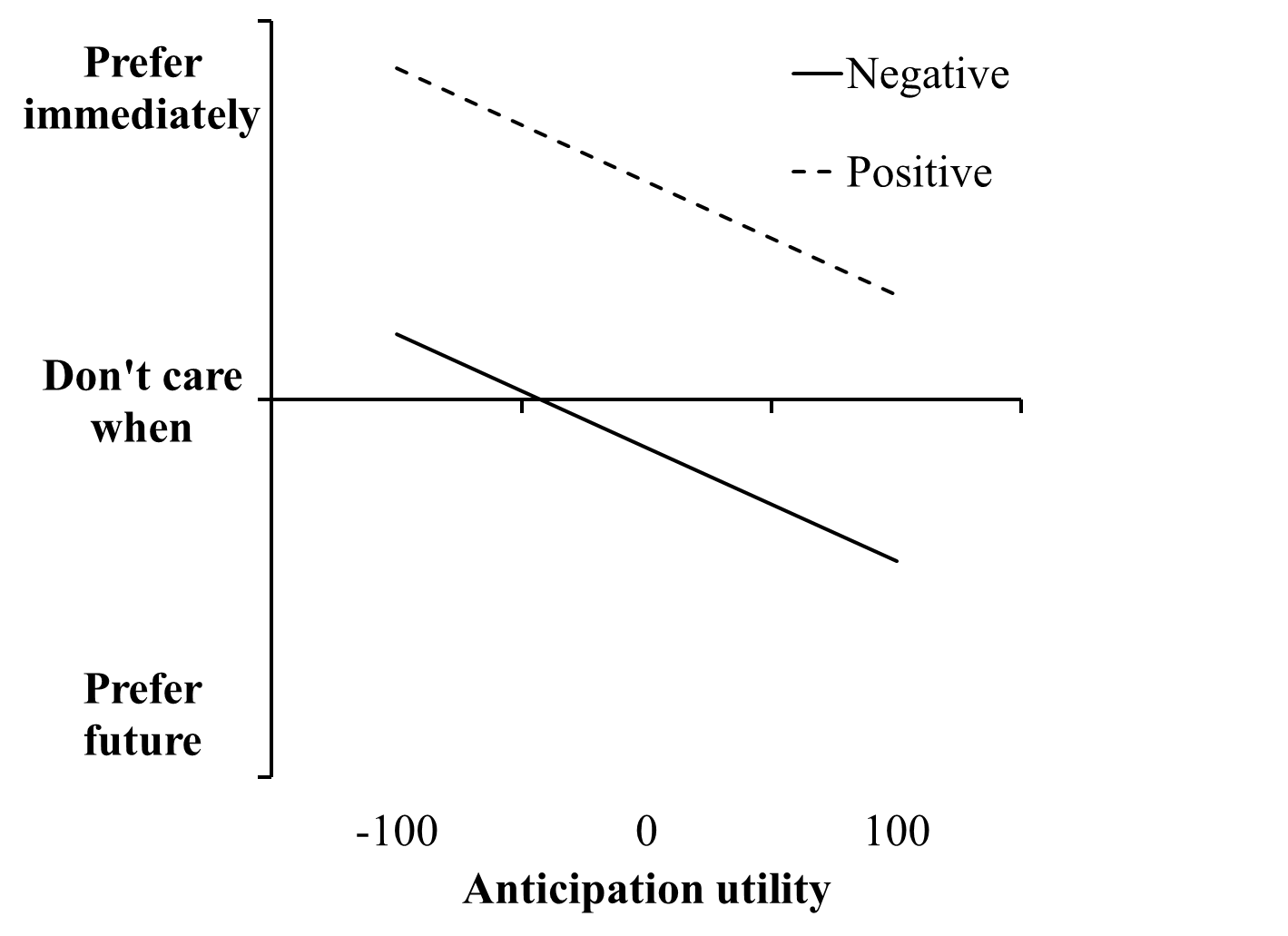 ‹#›
[Speaker Notes: This relationship was significant for all 20 events; average standardized beta = -.3]
Study 2: Summary
Dread is more pronounced than savoring
Anticipation value predicts time preference, for both gains and losses
Together, this explains the “sign effect” in intertemporal choice
‹#›
Study 3
Is it just loss aversion?
‹#›
Study 3: Overview
106 participants from Amazon MTurk
Dynamically identify subjectively equivalent gains and losses for each subject
Compare dread and savoring for these subjectively equivalent pairs
‹#›
Accept this pair of events?
50% chance of receiving 25 dollars
AND
50% chance of paying 25 dollars

Yes	Unsure	No
‹#›
Accept this pair of events?
50% chance of receiving 500 dollars
AND
50% chance of paying 25 dollars

Yes	Unsure	No
‹#›
Accept this pair of events?
50% chance of receiving 49 dollars
AND
50% chance of paying 25 dollars

Yes	Unsure	No
‹#›
Study 3: Stimulus
Please consider the following event:
[50% chance of receiving a $49] 
Assuming this event would definitely happen to you and you knew it were coming, when would you prefer it to happen?
Immediately	OR	in one week
‹#›
Time preferences
‹#›
Time preferences
‹#›
Study 3: Stimulus
2.a. Please imagine this event happening one week from now. Would experiencing this event be pleasurable or unpleasurable?

Pleasurable experience 	OR 	unpleasurable experience

2.b. How strongly would experiencing this event affect your feelings at that time?		

				not at all                                   strongly                           extremely |--------------------------------------------------------------------------|
(Wording based on McGraw et al, 2010)
‹#›
Study 3: Stimulus
3.a. If this event were one week away, would the anticipation be psychologically pleasurable or unpleasurable? In other words, how would you feel while waiting for it? 

Like the feeling of waiting 		OR 	Dislike the feeling of waiting

3.b. How strongly would anticipating this event affect your feelings while waiting for the event?		

				not at all                                   strongly                           extremely |--------------------------------------------------------------------------|
‹#›
Utility for experience and anticipation
‹#›
Summary
Dread is more pronounced than savoring
This explains the “sign effect”
Even when subjective experience utility is matched
‹#›
Limitations and Future Directions
When do we feel impatience vs savoring?
What exactly is dread (affective vs cognitive resources)?
Mixed gain/loss tradeoffs
‹#›
Special Thanks To…
The National Science Foundation (SES-0820496, SES-0345840, and Graduate Research Fellowship)
The Behavioral Lab at Stanford GSB
The Center for Research on Environmental Decisions (CRED)
The Center for Decision Sciences (CDS)
‹#›
Thank You!
‹#›
References
Hardisty, D. J. & Weber, E. U. (2009). Discounting future green: Money vs the environment. Journal of Experimental Psychology: General, 138(3), 329-340.
Harris, C. R. (2010). Feelings of dread and intertemporal choice. Journal of Behavioral Decision Making, n/a. doi: 10.1002/bdm.709 
Loewenstein, G. (1987). Anticipation and the valuation of delayed consumption. The Economic Journal, 97, 666-684.
McGraw, A. P., Larsen, J. T., Kahneman, D. & Schkade, D. A. (2010). Comparing gains and losses. Psychological Science.
Thaler, R. H. (1981). Some empirical evidence on dynamic inconsistency. Economics Letters, 8, 201-207.
‹#›
Study 2: Events
Positive Events:
receiving a $50 check
receiving a good grade or performance review
spending time with your best friend
improved energy and health for 10 days
a free 5-day vacation to the destination of your choice
watching your favorite TV show or reading a good book for an hour
getting a gift in the mail from a family member
eating a nice meal out at a restaurant
winning the lottery
a kiss from the movie star of your choice
Negative Events:
paying a $50 fine
receiving a bad grade or performance review
a confrontation with your co-worker or family member
being sick for 10 days
doing difficult home cleaning and renovation for 5 days
filling out paperwork and waiting around for an hour at the local Department of Motor Vehicles (DMV)
giving a stressful 60 minute improvised speech
a painful dental procedure
having one of your legs amputated
getting twenty painful (but harmless) electric shocks in a research experiment
‹#›
Extra Slides
‹#›
Study 4: Evidence with real money
+$7 now vs +$7 in one month 100% choose now 
-$7 now vs -$7 in one month 56% choose now 
+$70 now vs +$70 in one month 100% choose now
-$70 now vs -$70 in one month 53% choose now
Typical Event Pair
‹#›
Differences between items
“Doing difficult home cleaning and renovation for 5 days”anticipation: -19percent choosing now: 38%beta: -.36**
“Having one of your legs amputated” anticipation: -63percent choosing now: 19%beta: -.24**
Study 1: Proportion of events classified by participants as provoking dread, pleasurable anticipation, or neither, depending on what type of events participants had generated (positive events vs negative events that they would prefer to happen immediately vs later). Total N = 433 events.
‹#›
Histogram of Vacation Experience Utility
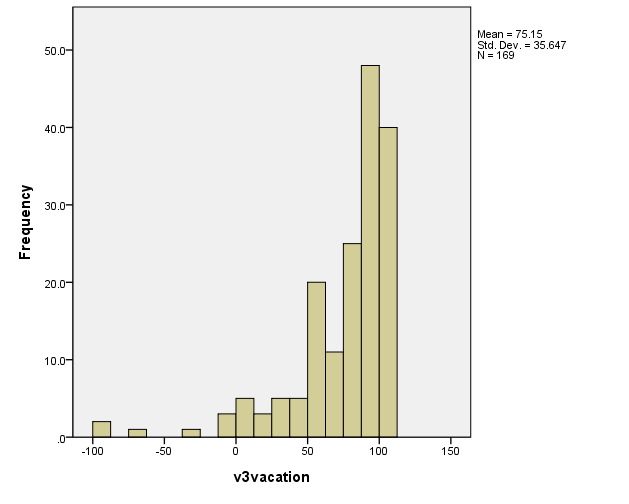 Histogram of Vacation Anticipation Utility
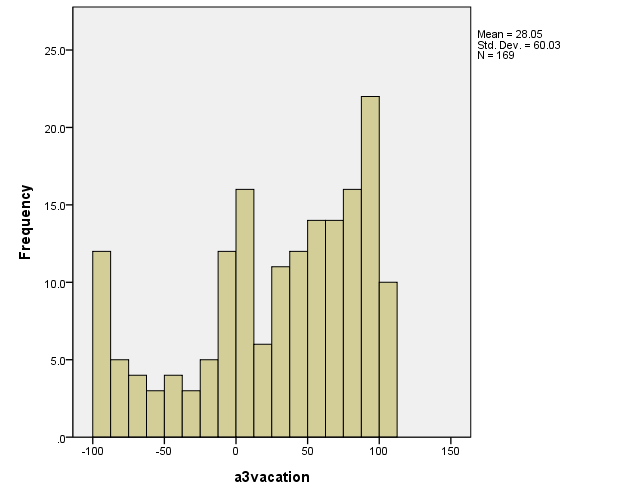 Histogram of Dentist Experience Utility
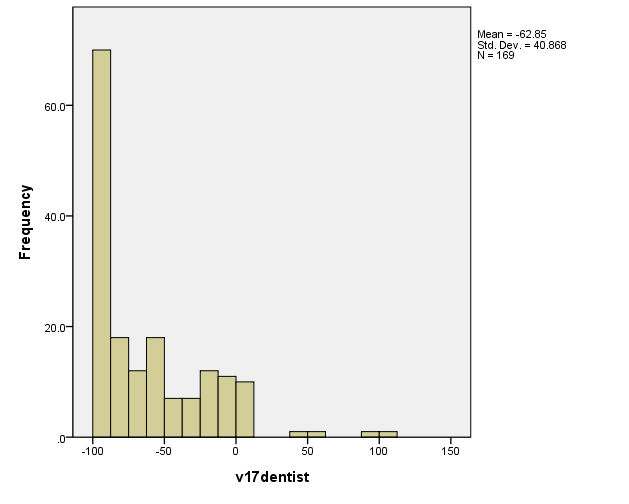 Histogram of Dentist Anticipation Utility
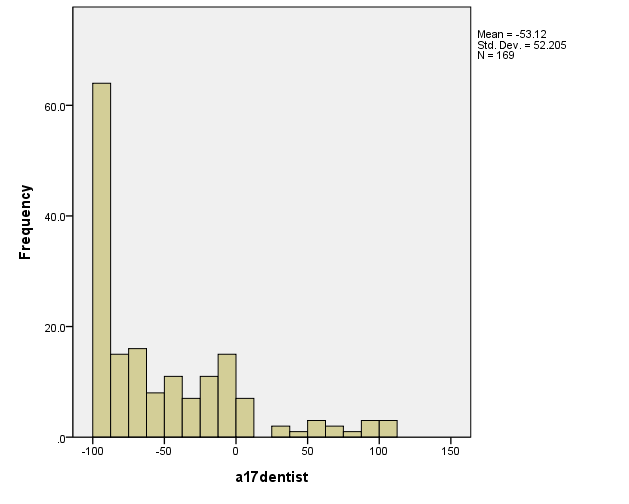